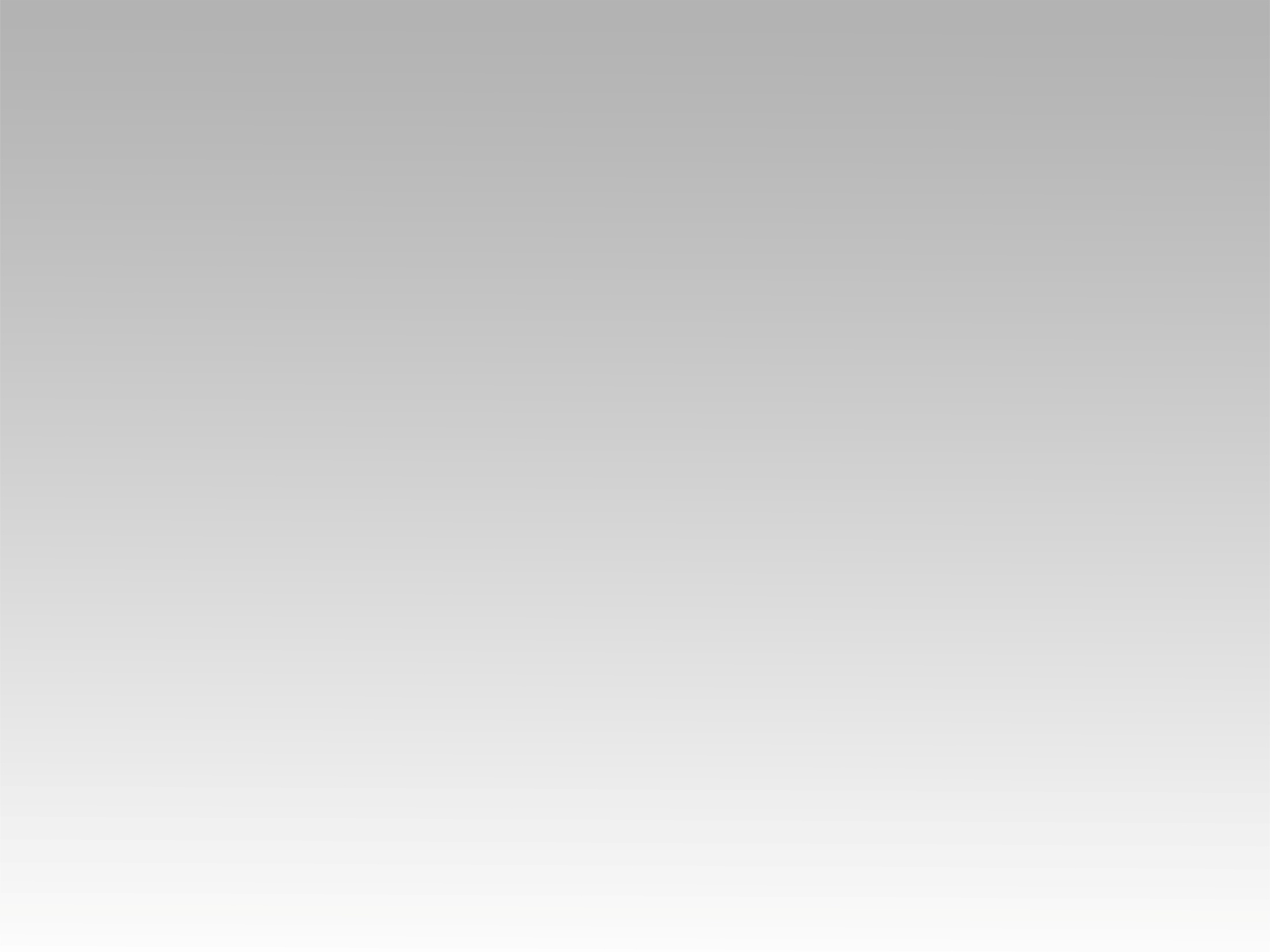 تـرنيــمة
الراجل الأعمى
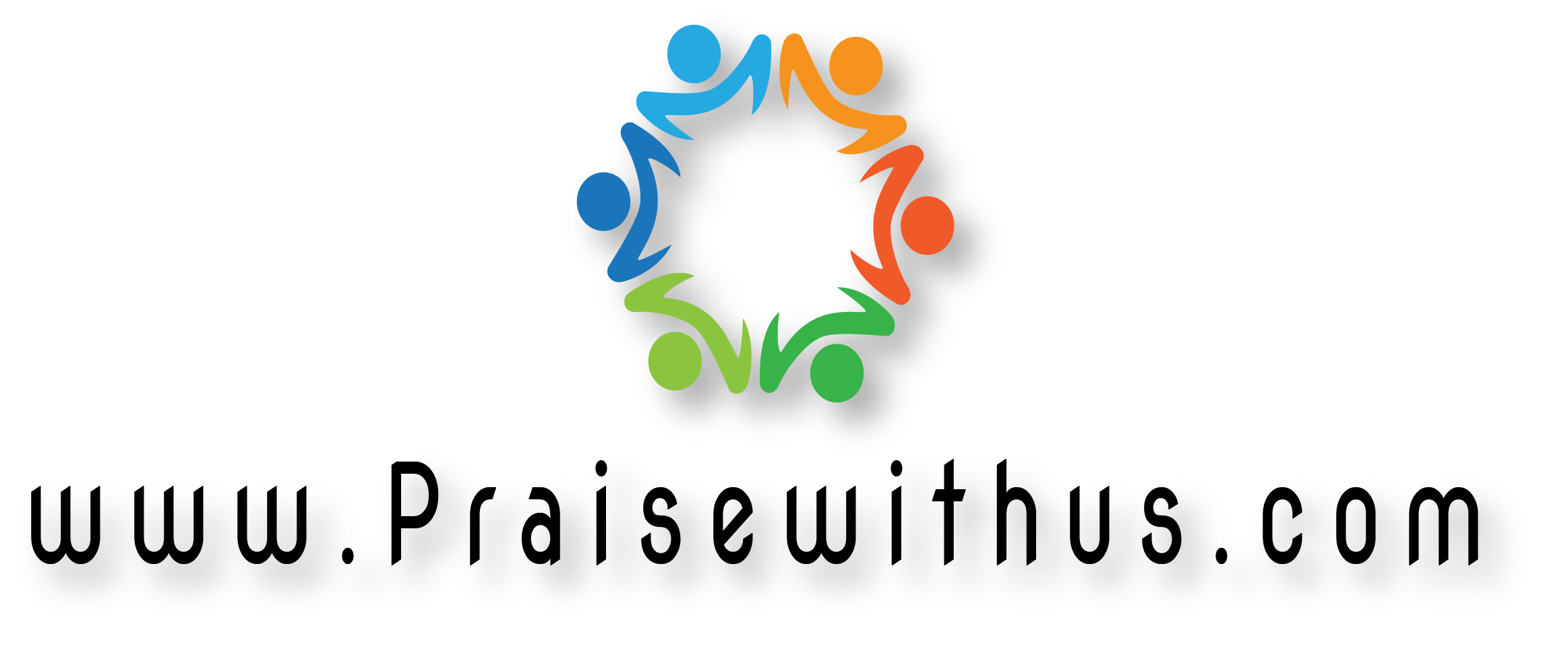 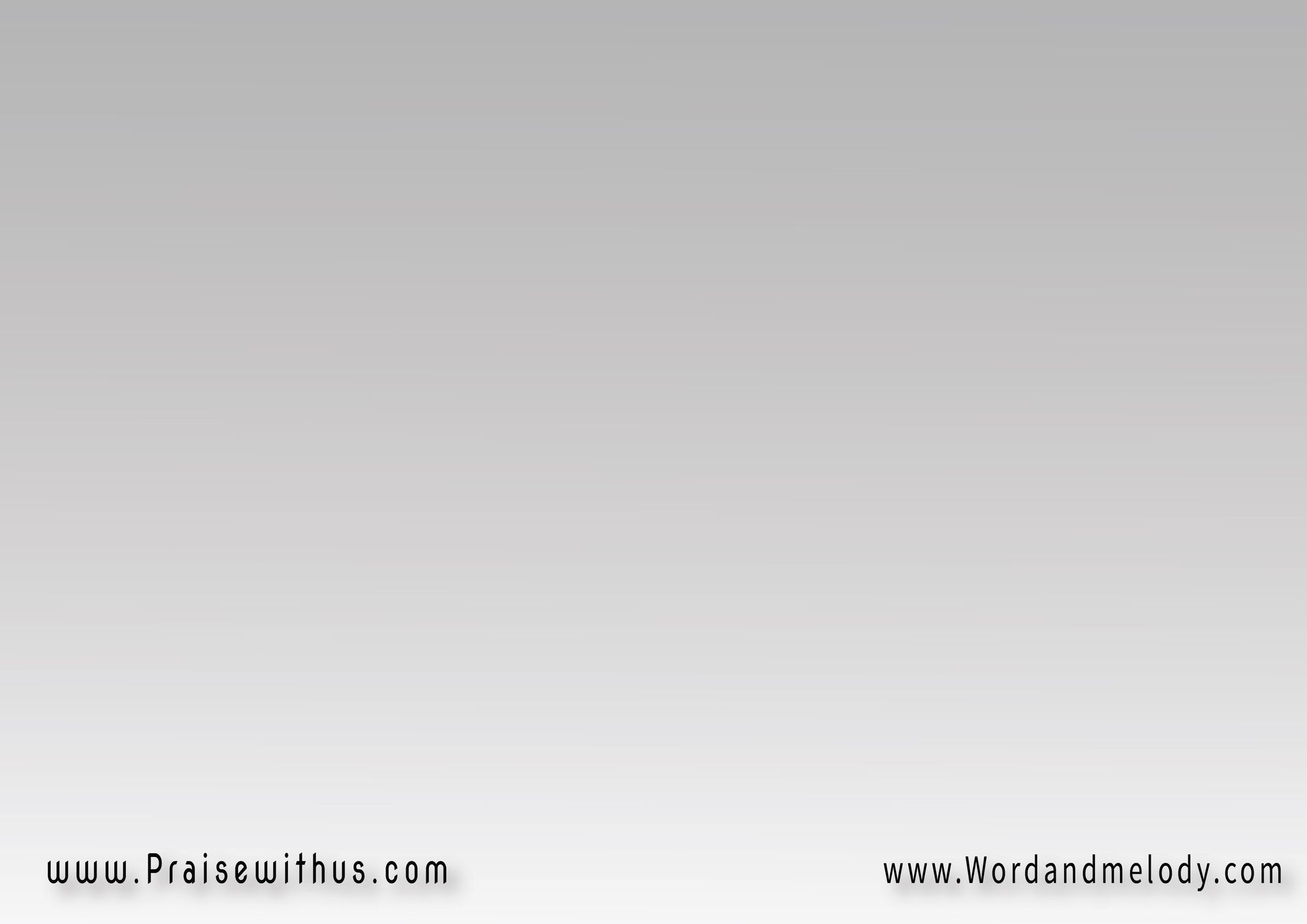 (الراجل الأعمى ماشي
 في الشارع بيبكي)3
ويقول
(فين الطريق)3 
طريق الحياة
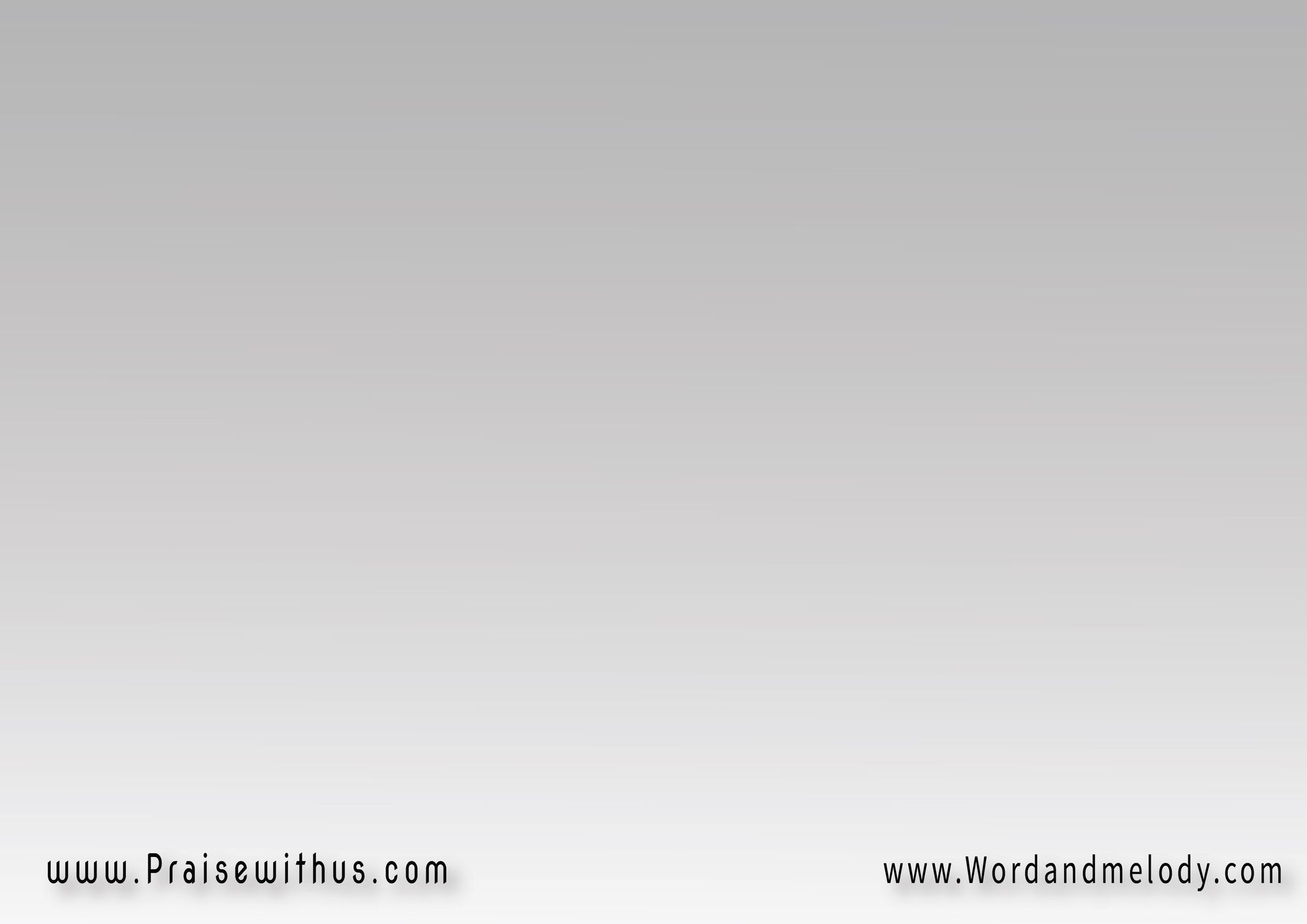 (بنت صغيرة ماشية
 في الشارع بتبكي)3 
وتقول
(فين الطريق)3
 طريق الحياة
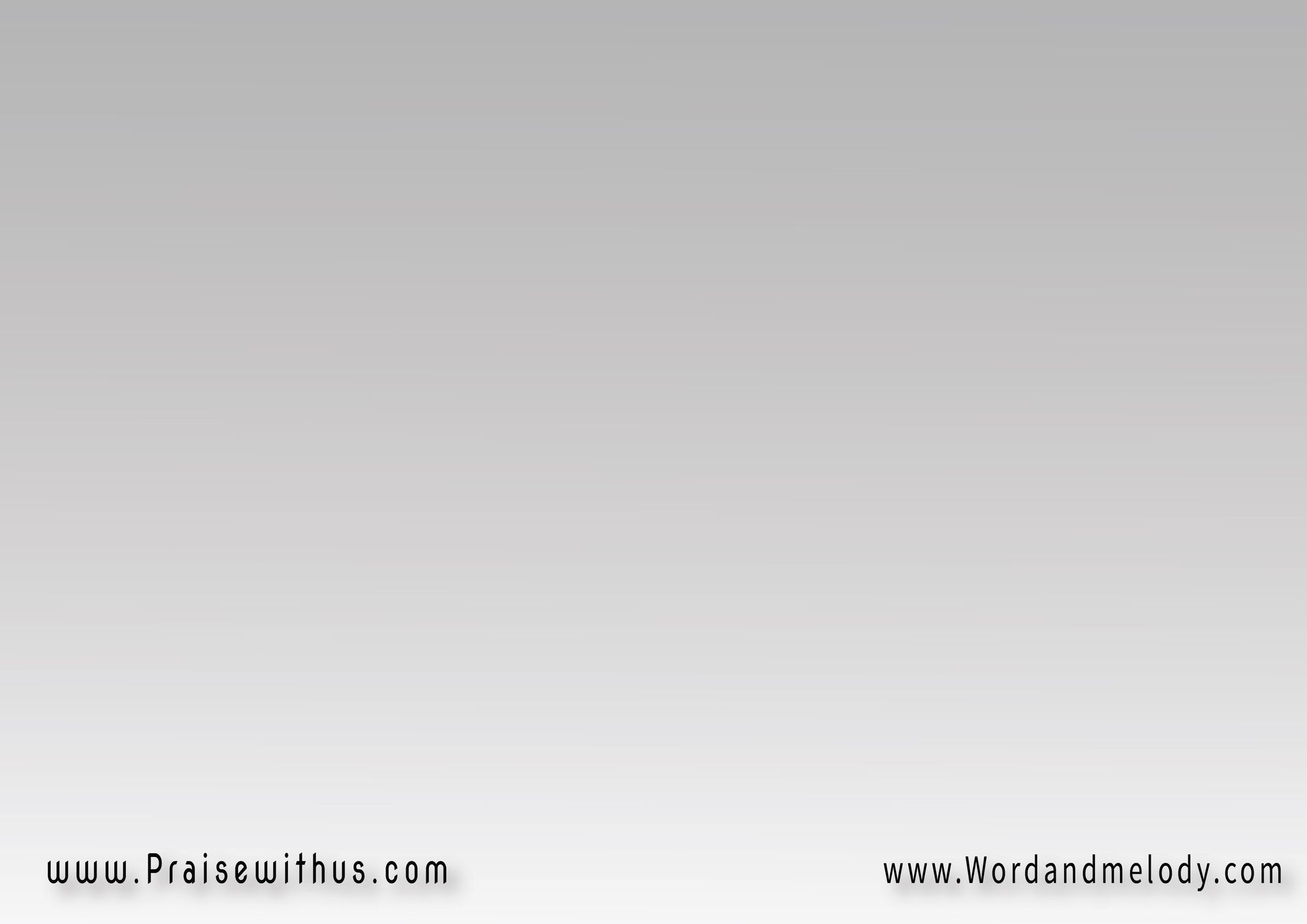 (الراجل العجوز ماشى 
في الشارع بيبكي)3
ويقول
(فين الطريق)3 
طريق الحياة
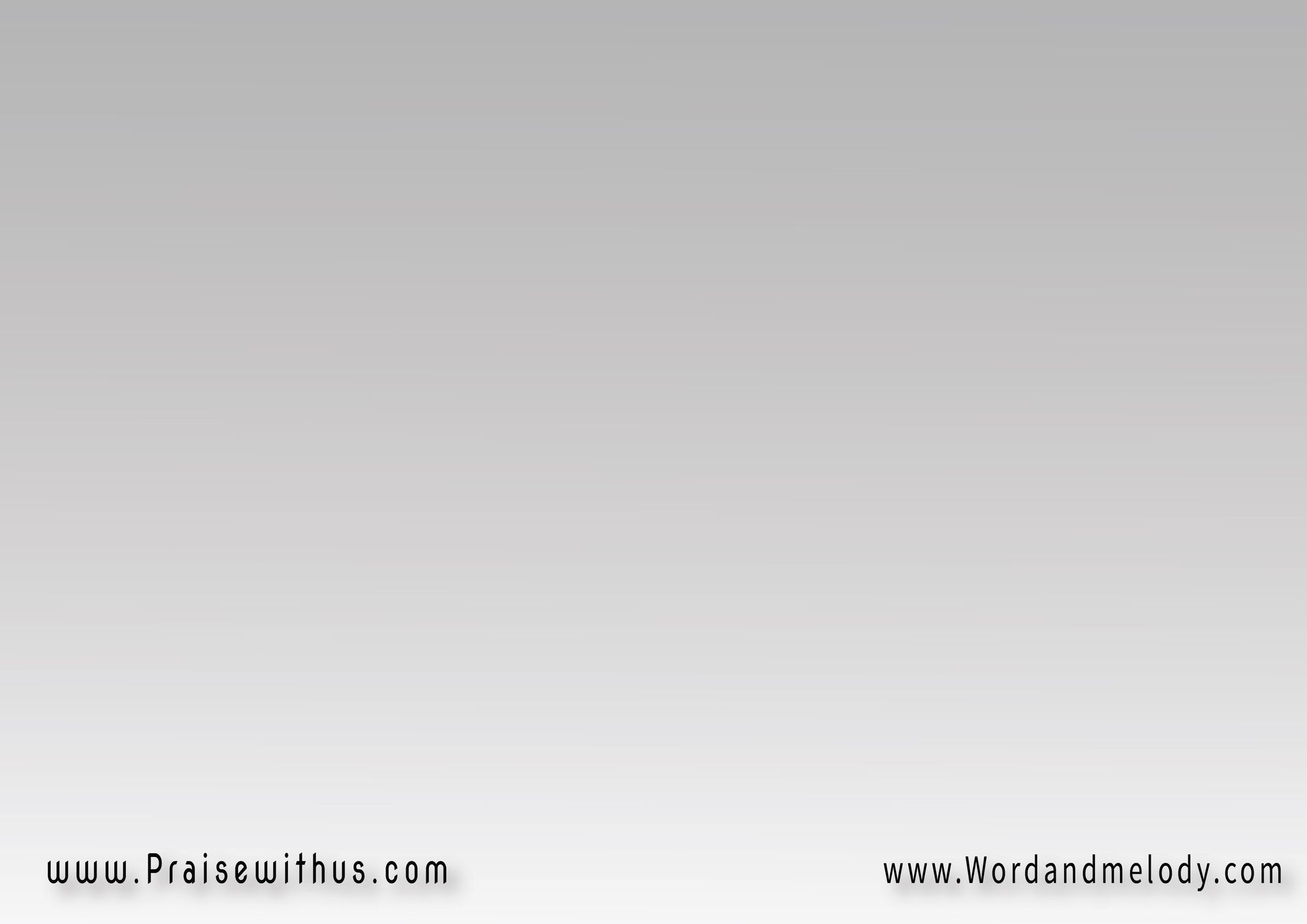 (ويسوع واقف 
فى الشارع بينادي)3
ويقول
(أنا الطريق)3 
طريق الحياة
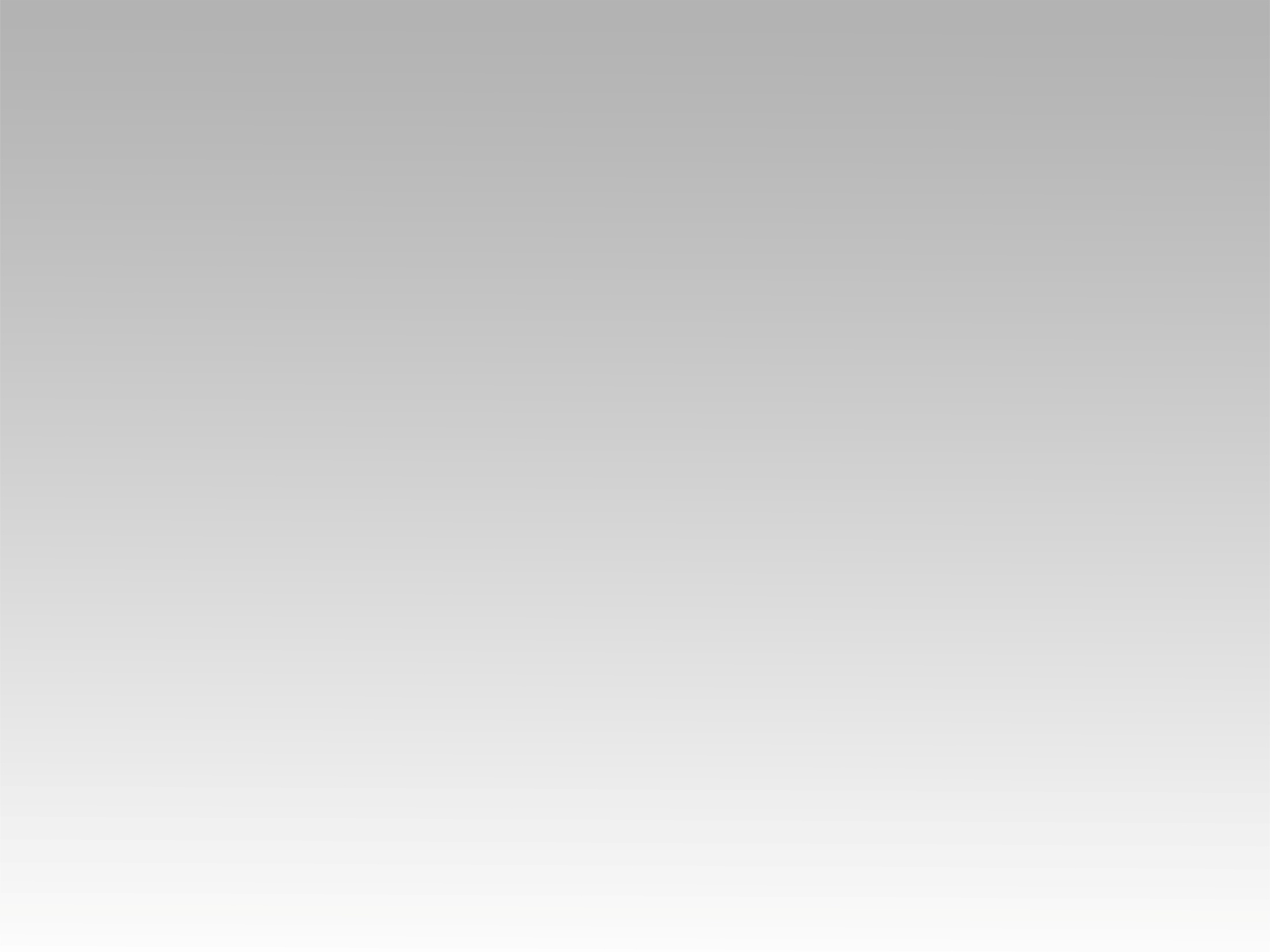 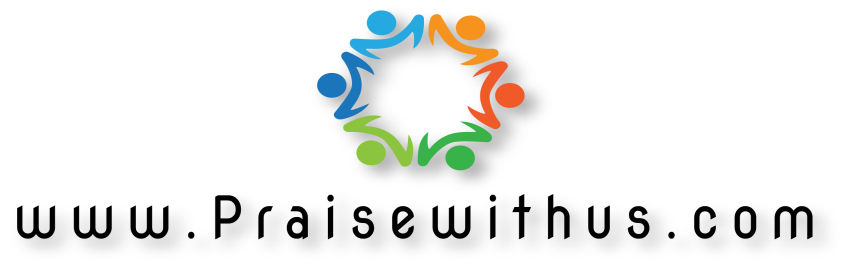